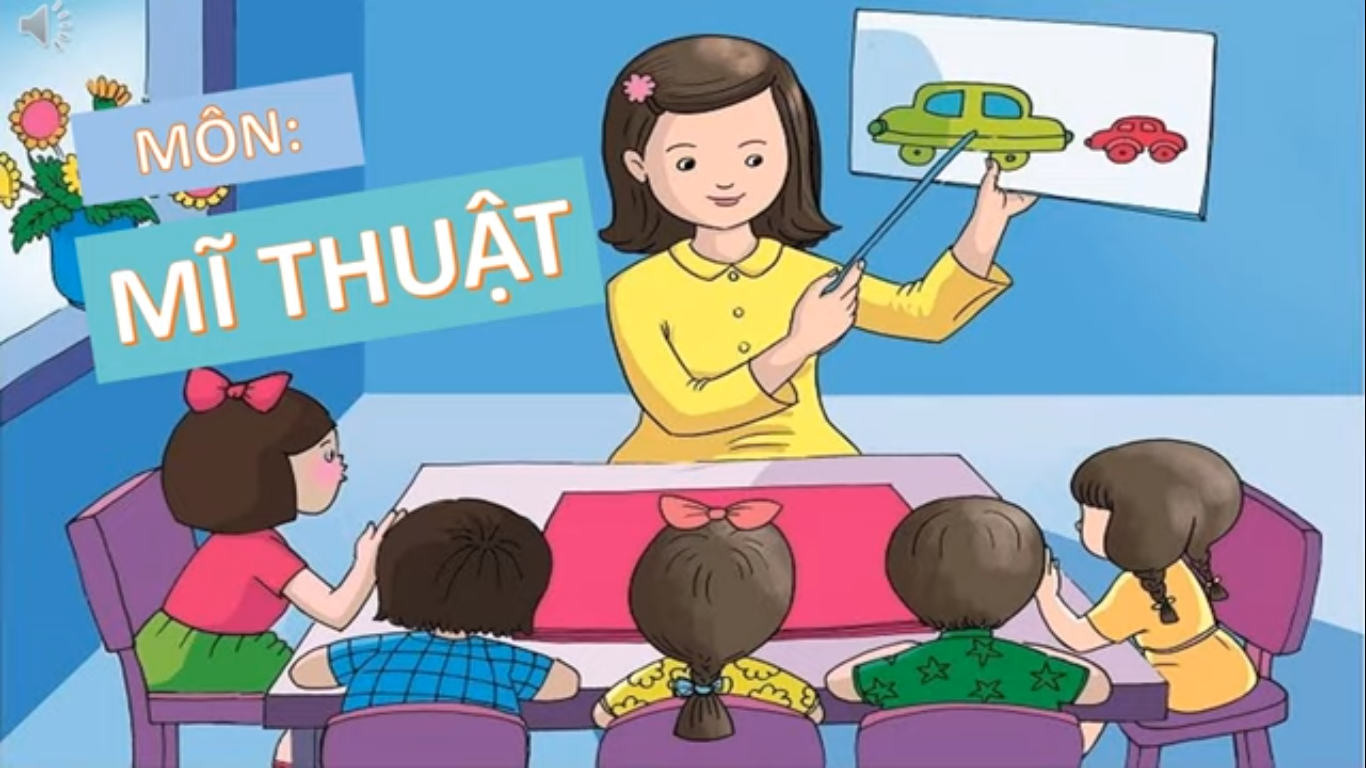 CHỦ ĐỀ 9: SÁNG TẠO HỌA TIẾT
TẠO DÁNG VÀ TRANG TRÍ ĐỒ VẬT
CHỦ ĐỀ 9: SÁNG TẠO HỌA TIẾT
TẠO DÁNG VÀ TRANG TRÍ ĐỒ VẬT
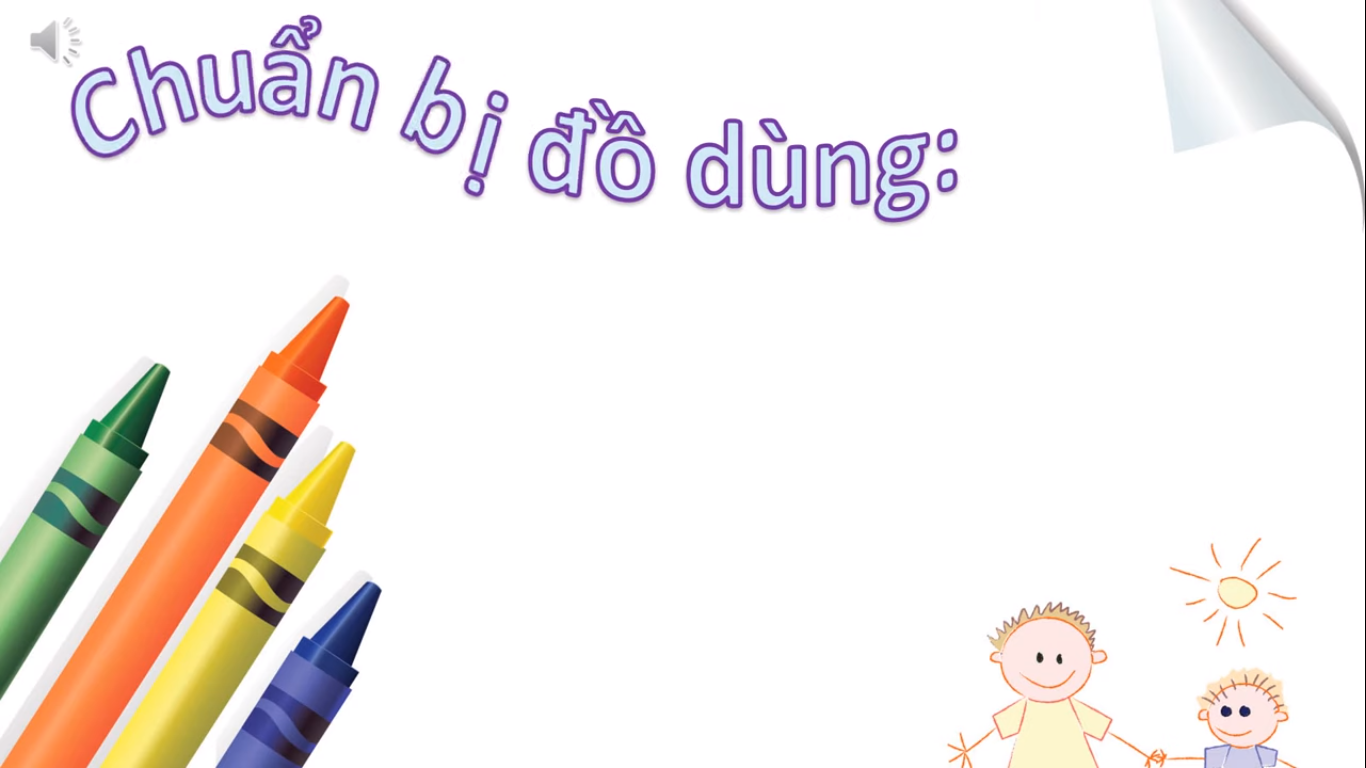 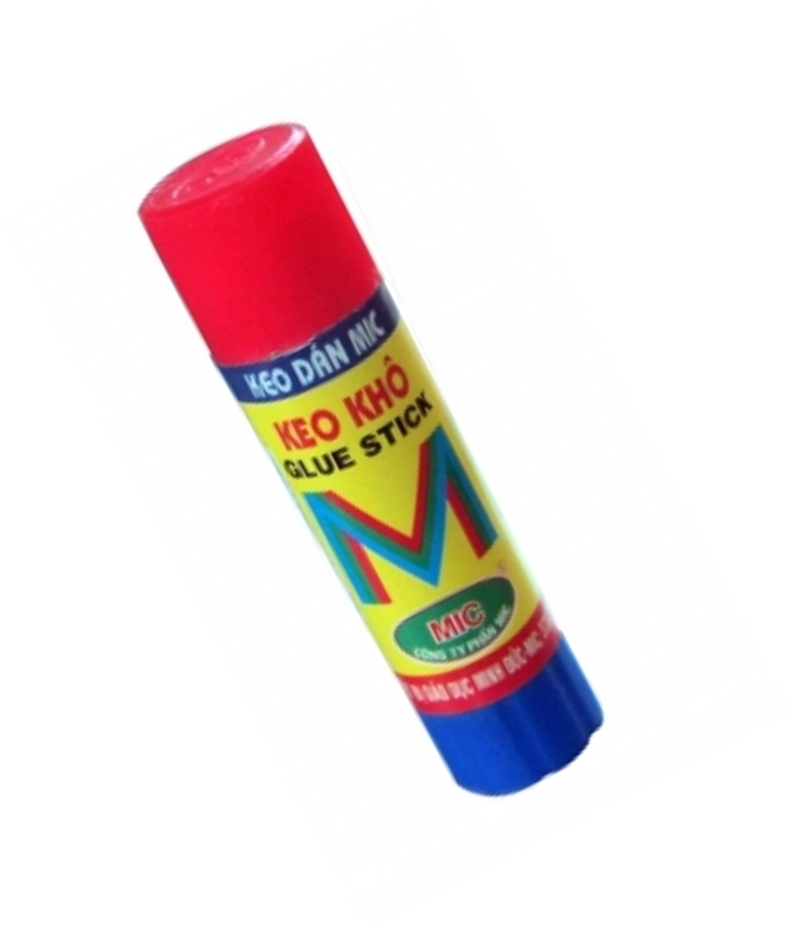 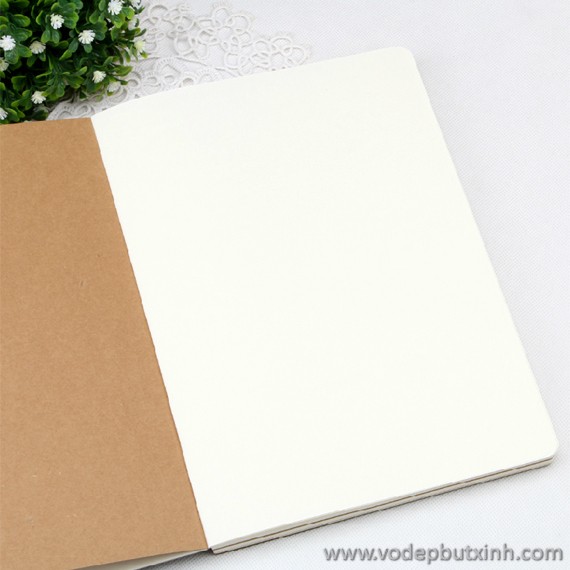 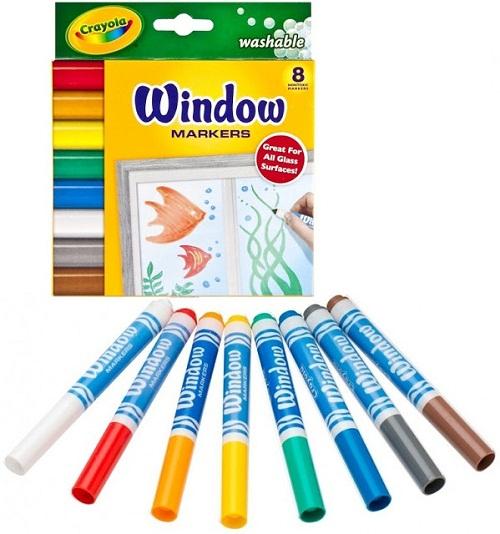 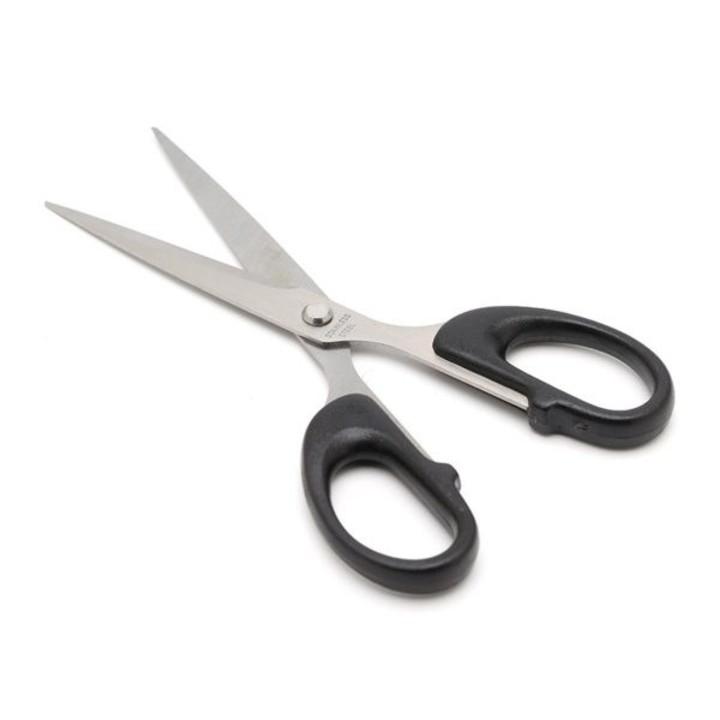 CHỦ ĐỀ 9: SÁNG TẠO HỌA TIẾT
TẠO DÁNG VÀ TRANG TRÍ ĐỒ VẬT
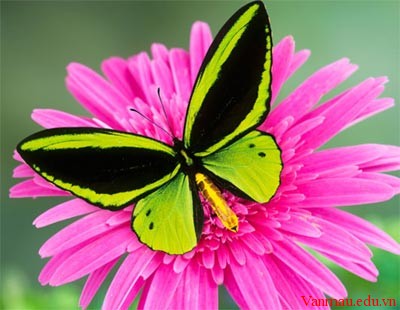 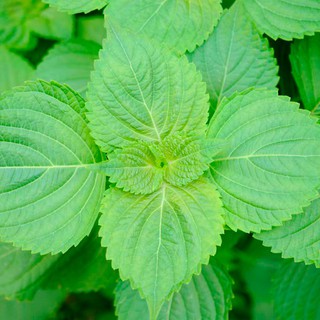 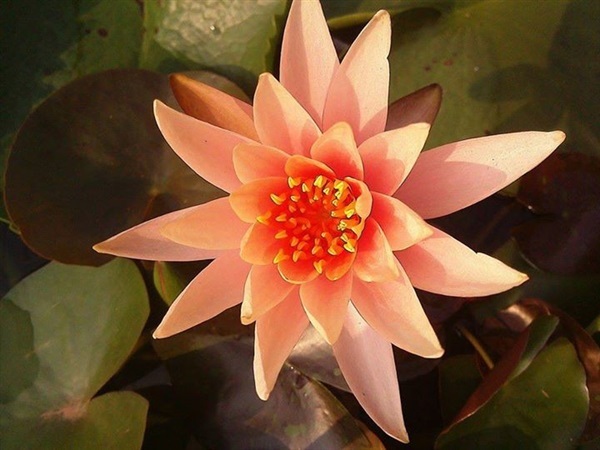 CHỦ ĐỀ 9: SÁNG TẠO HỌA TIẾT
TẠO DÁNG VÀ TRANG TRÍ ĐỒ VẬT
1. Em quan sát thấy những hình ảnh gì?
2. Màu sắc của chúng như thế nào?
3. Các cánh hoa, cánh bướm, lá được sắp sếp như thế nào? Có cân đối không?
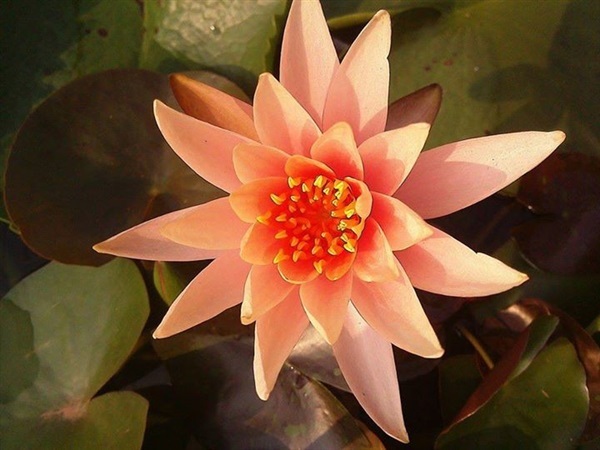 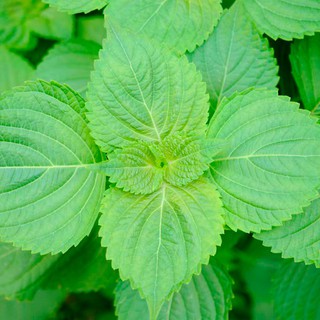 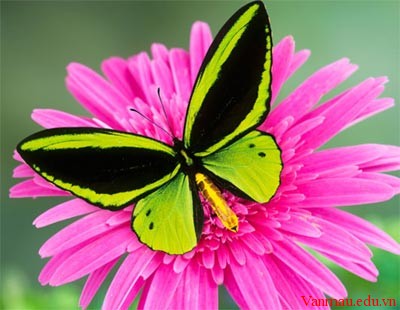 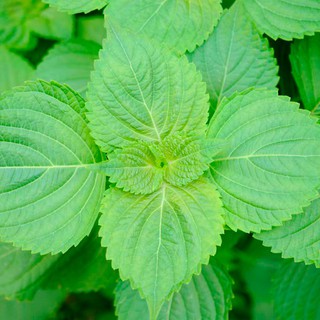 CHỦ ĐỀ 9: SÁNG TẠO HỌA TIẾT
TẠO DÁNG VÀ TRANG TRÍ ĐỒ VẬT
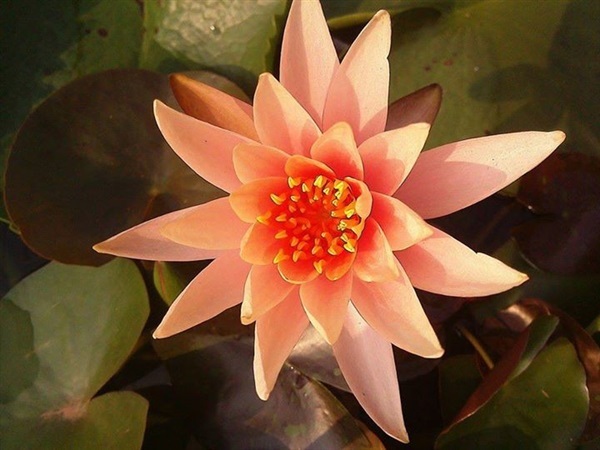 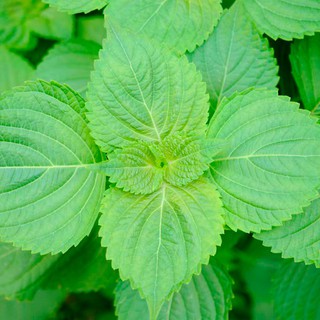 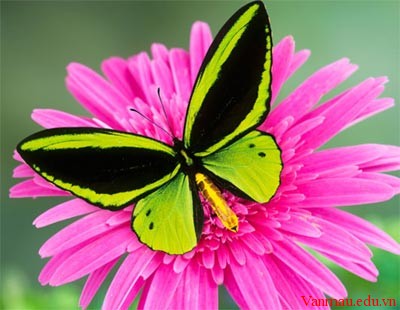 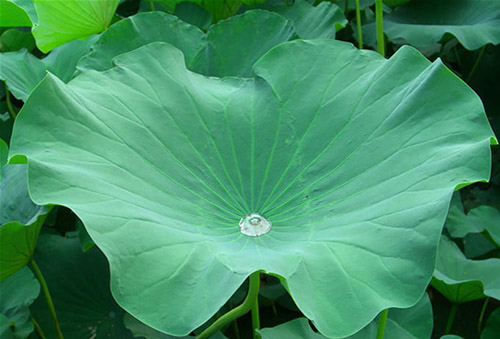 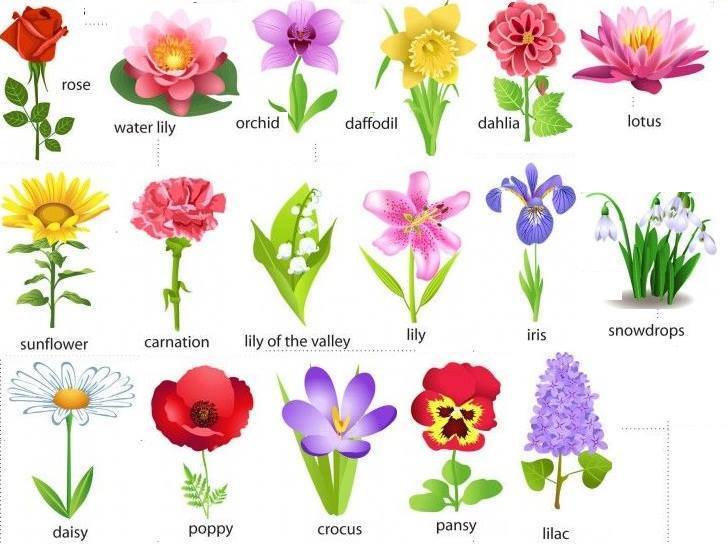 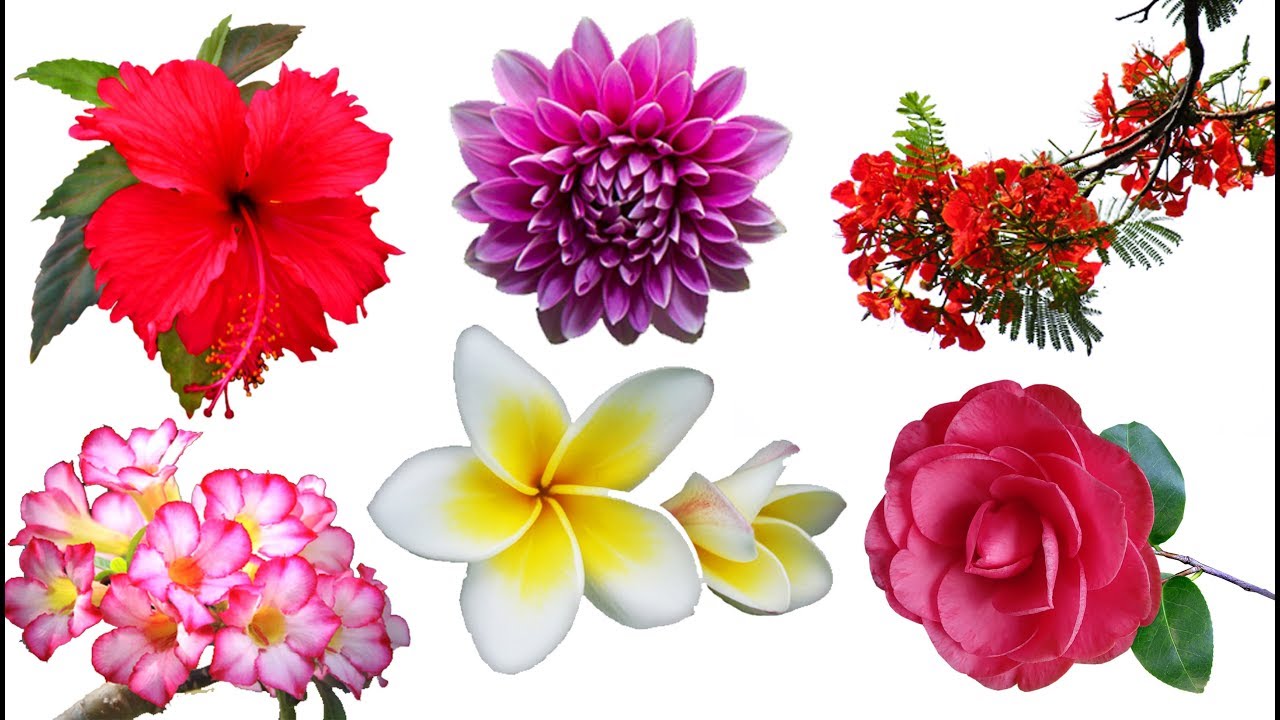 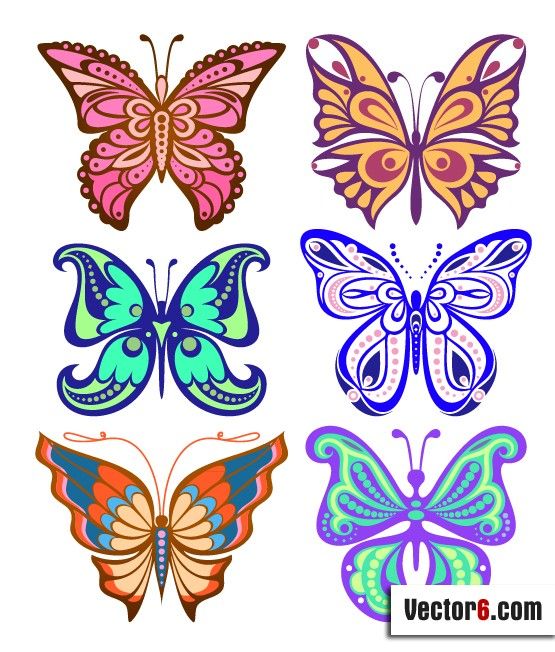 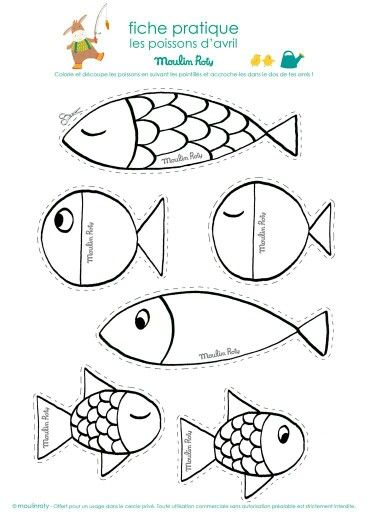 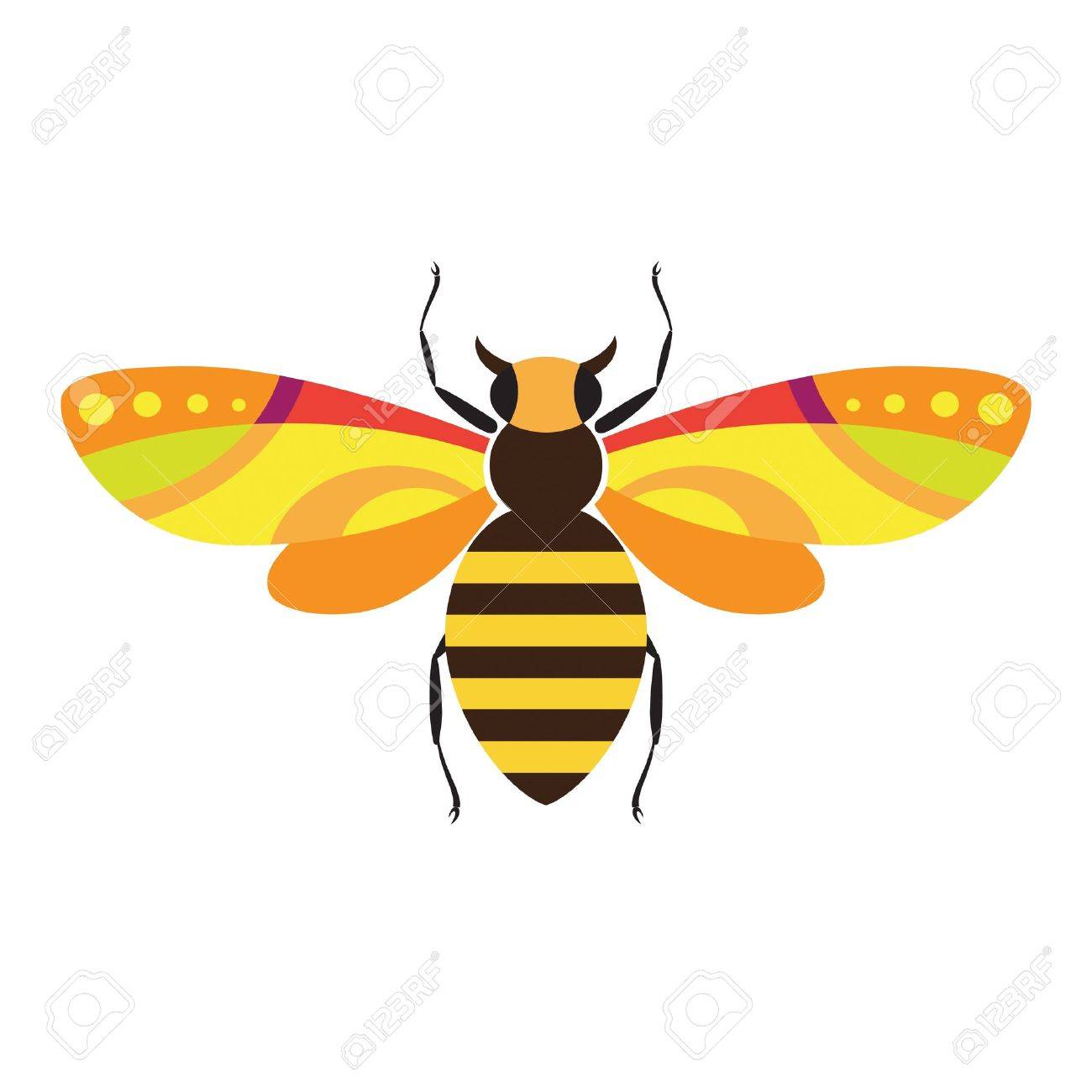 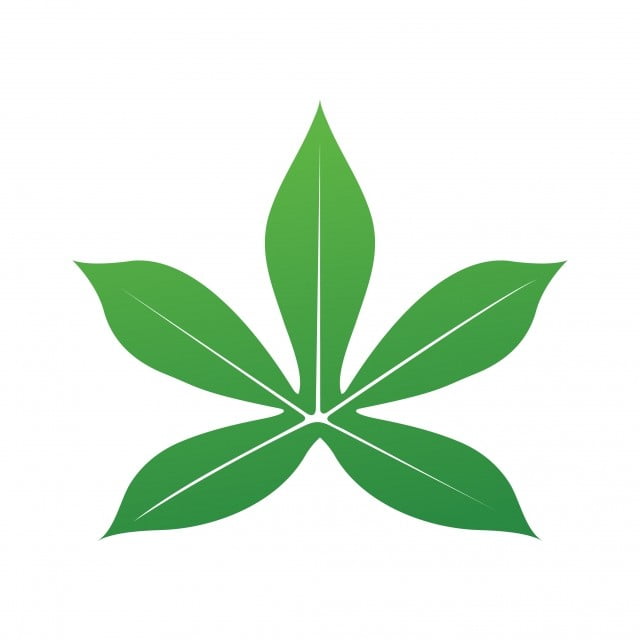 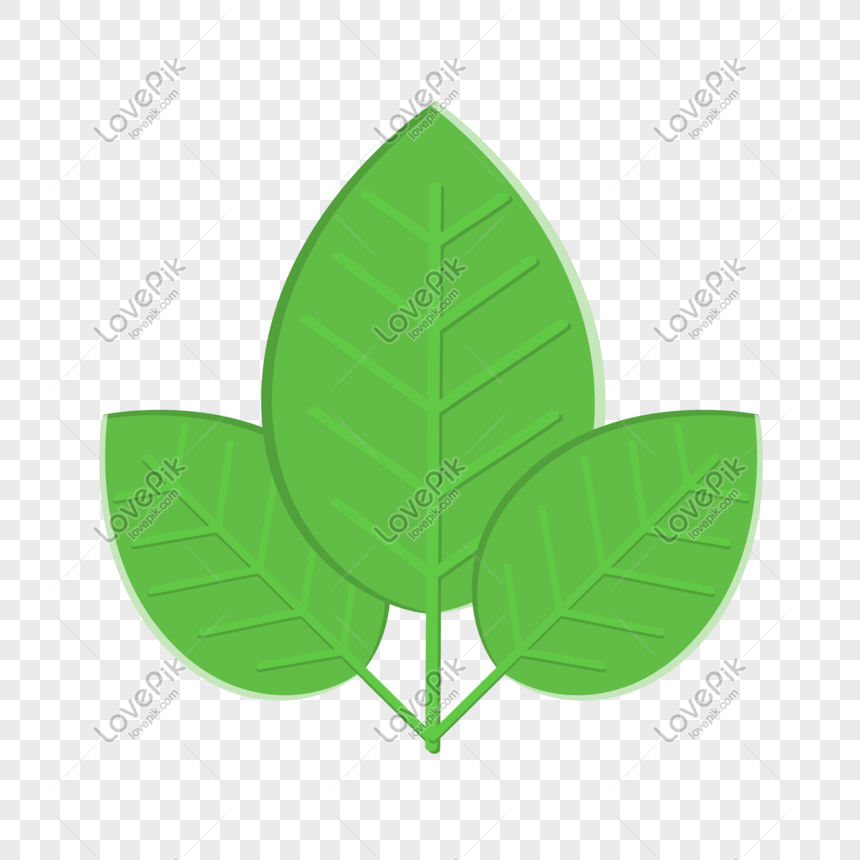 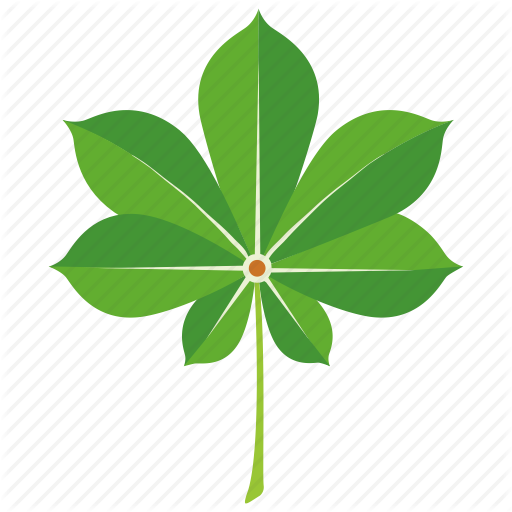 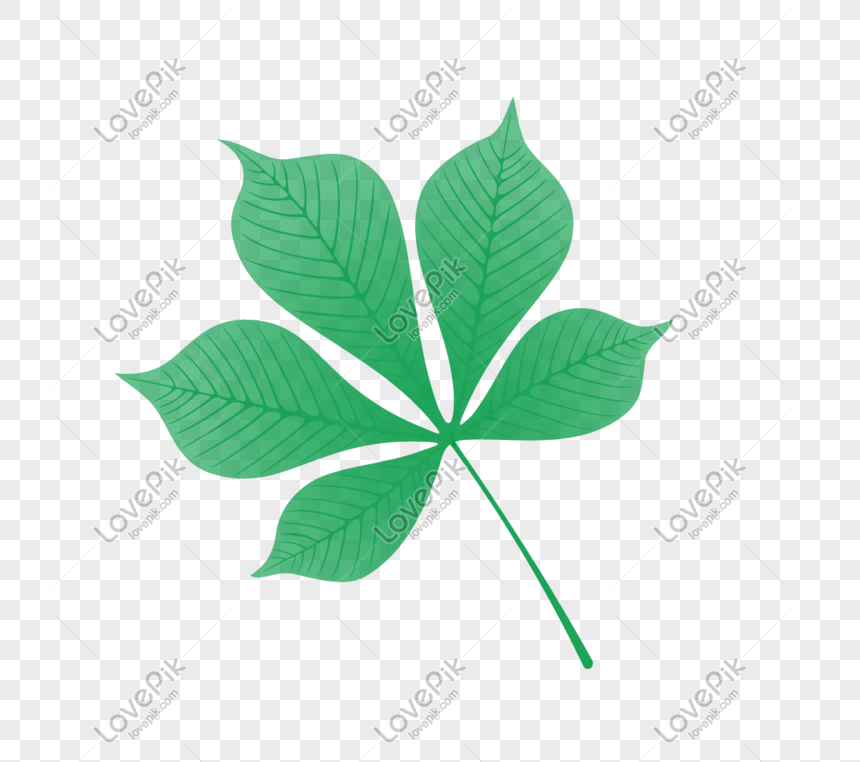 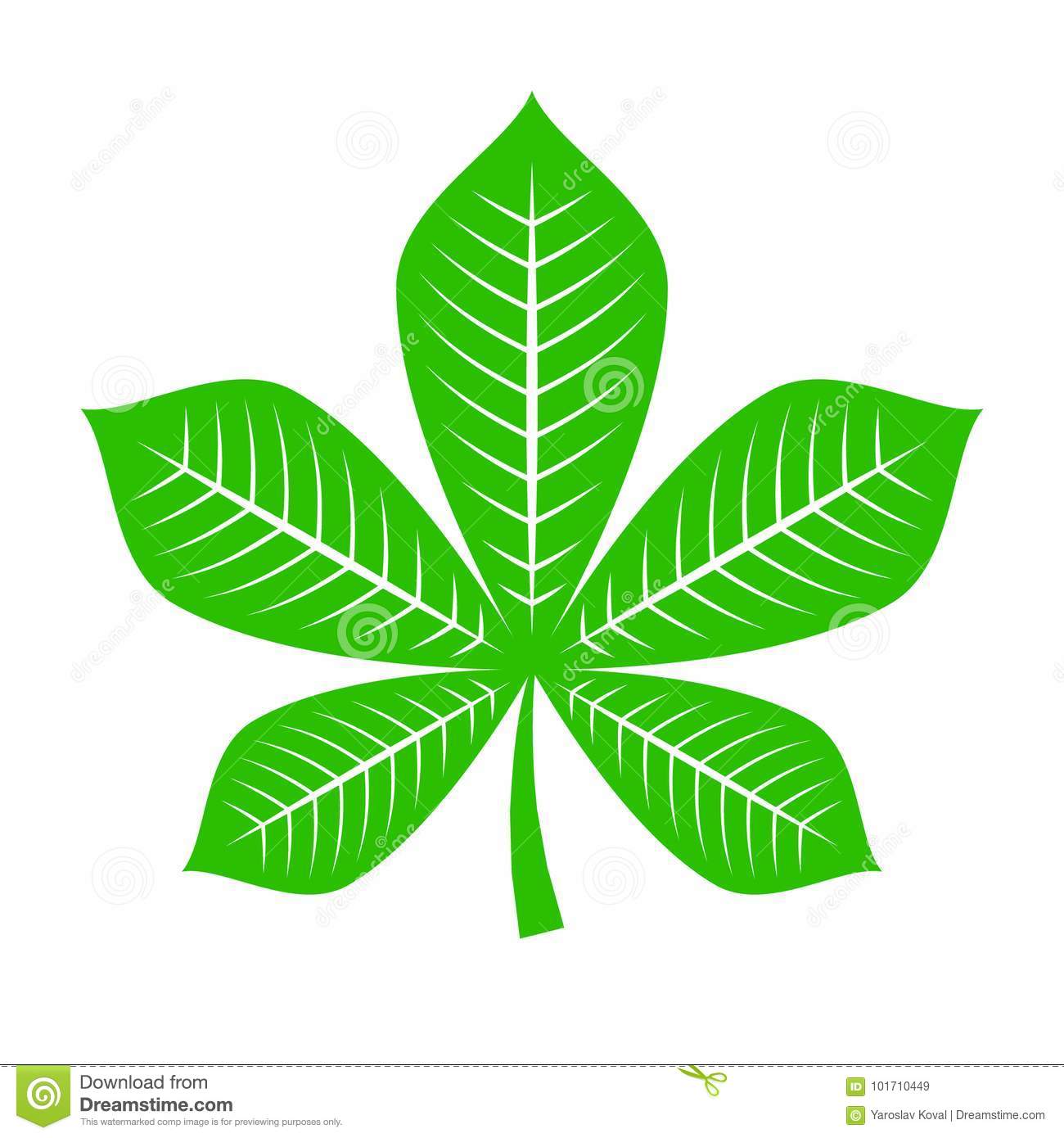 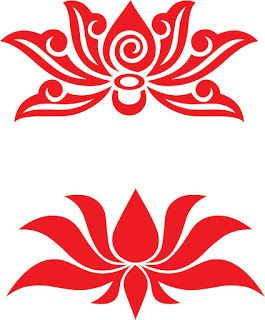 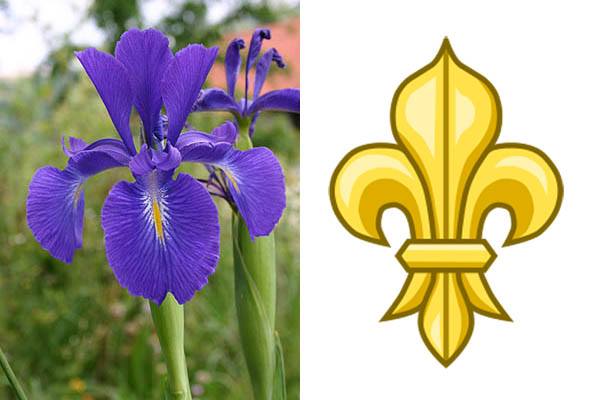 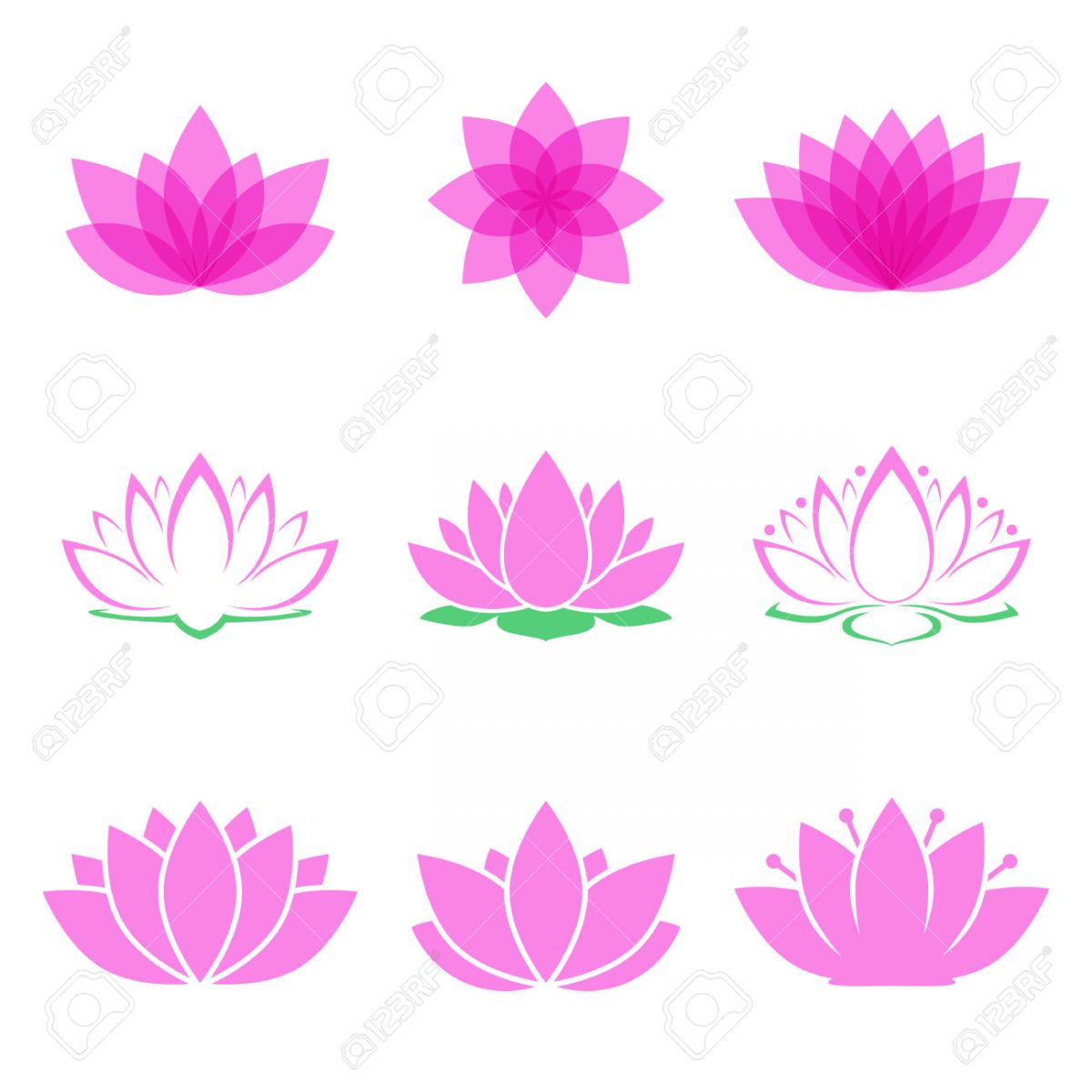 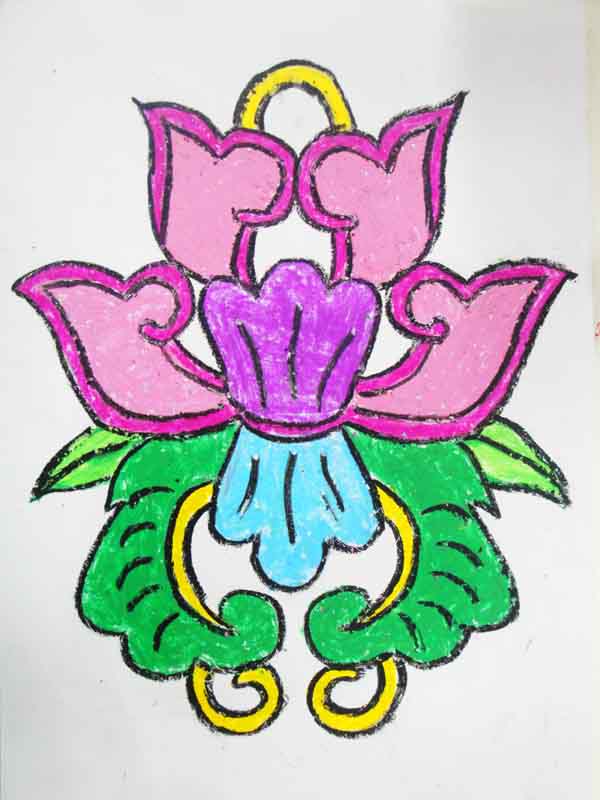 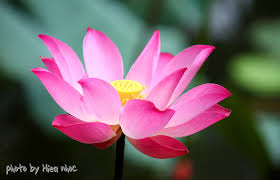 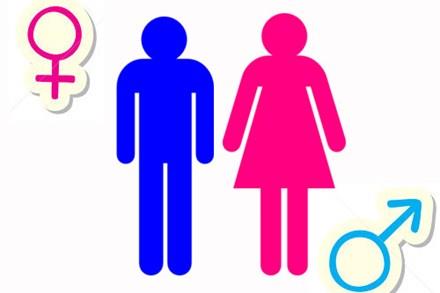 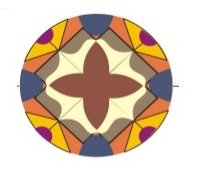 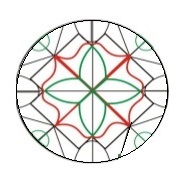 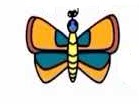 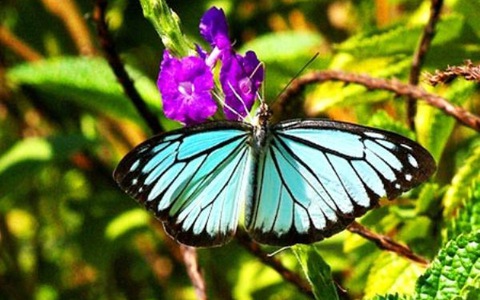 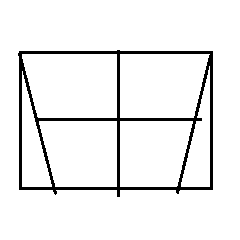